Na Karynach i Palatynie
Śladami bohaterów Quo vadis Henryka Sienkiewicza
Rzym - Miasto na siedmiu wzgórzach nad rzeką Tyber.Według legendy zostało założone w 753 r. p.n.e. przez Romulusana Wzgórzu Palatyńskim.
Dom Petroniusza
Petroniusz (…) kazał się nieść do swego domu na Karynach, który, otoczony z trzech stron ogrodem i mając z przodu małe forum Cecyliów, wyjątkowo ocalał w czasie pożaru. (r. 51)
Dom Petroniusza
Dom Petroniusza to obszerna, wygodna i piękna willa otoczona ogrodem.
(…) miał w swej insuli własne kąpiele, które (…) rozszerzył mu, przebudował i urządziłz tak nadzwyczajnym smakiem, iż sam Nero przyznawał im wyższośćnad cezariańskimi… (r.1)
Petroniusz                                                              Dom rzymski - atrium
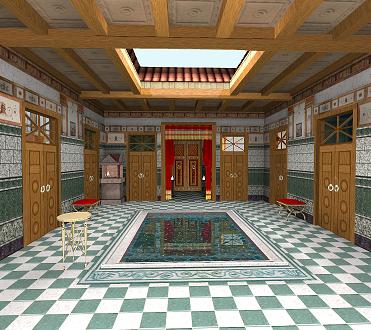 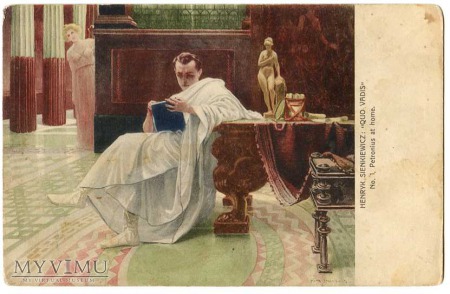 Karyny - Trasa z domu Petroniusza do domu Aulusa Plaucjusza
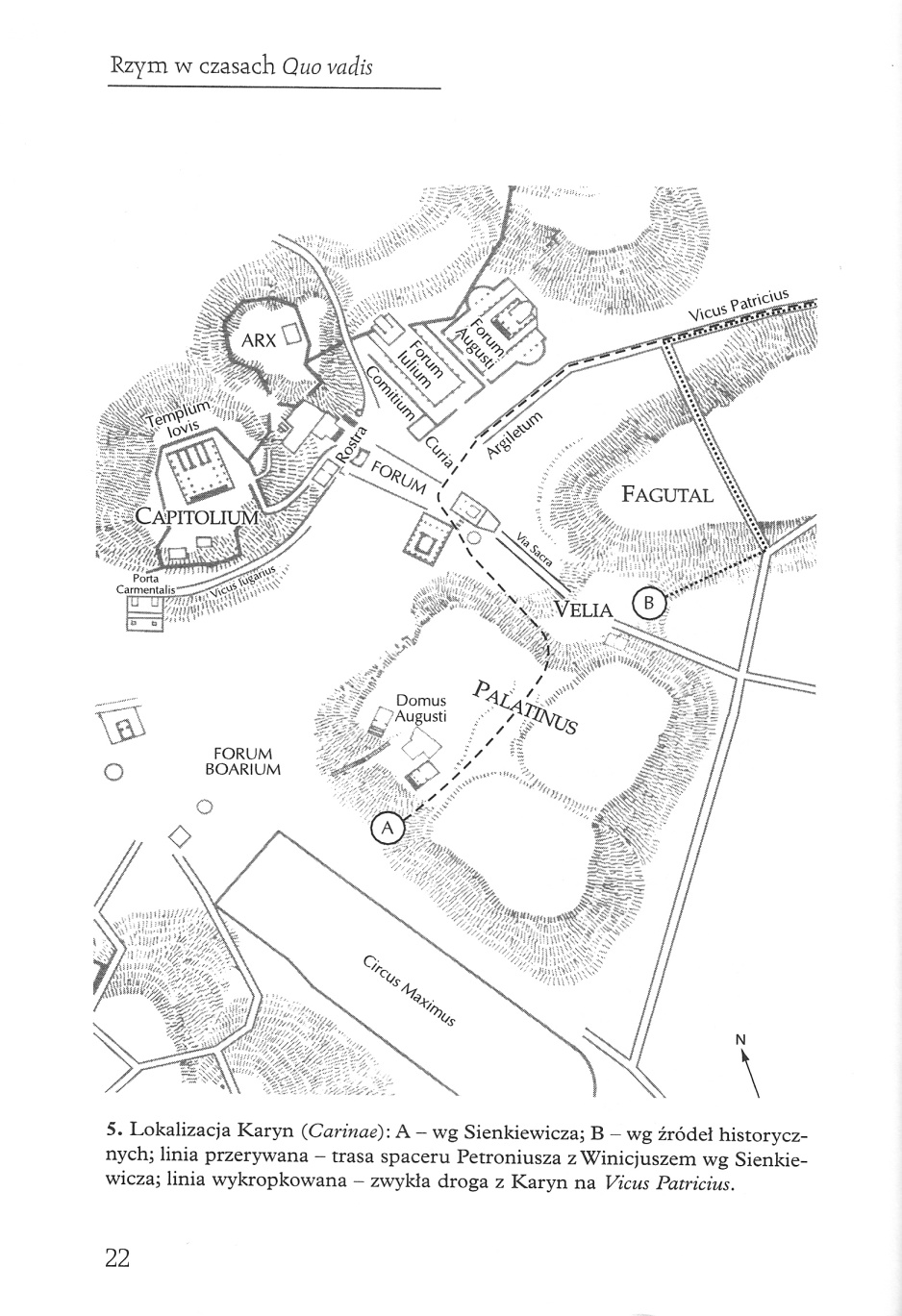 Dom plaucjusza
Tymczasem znaleźli się w atrium. (…) Z góry przez duży otwór wpadał snop jasnego światła, łamiącego się w tysiące iskier w wodotrysku. Kwadratowa sadzawka z fontanną w środku, otoczona była anemonami i liliami. (…) (r.2)
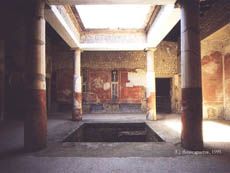 Pałac Cezara
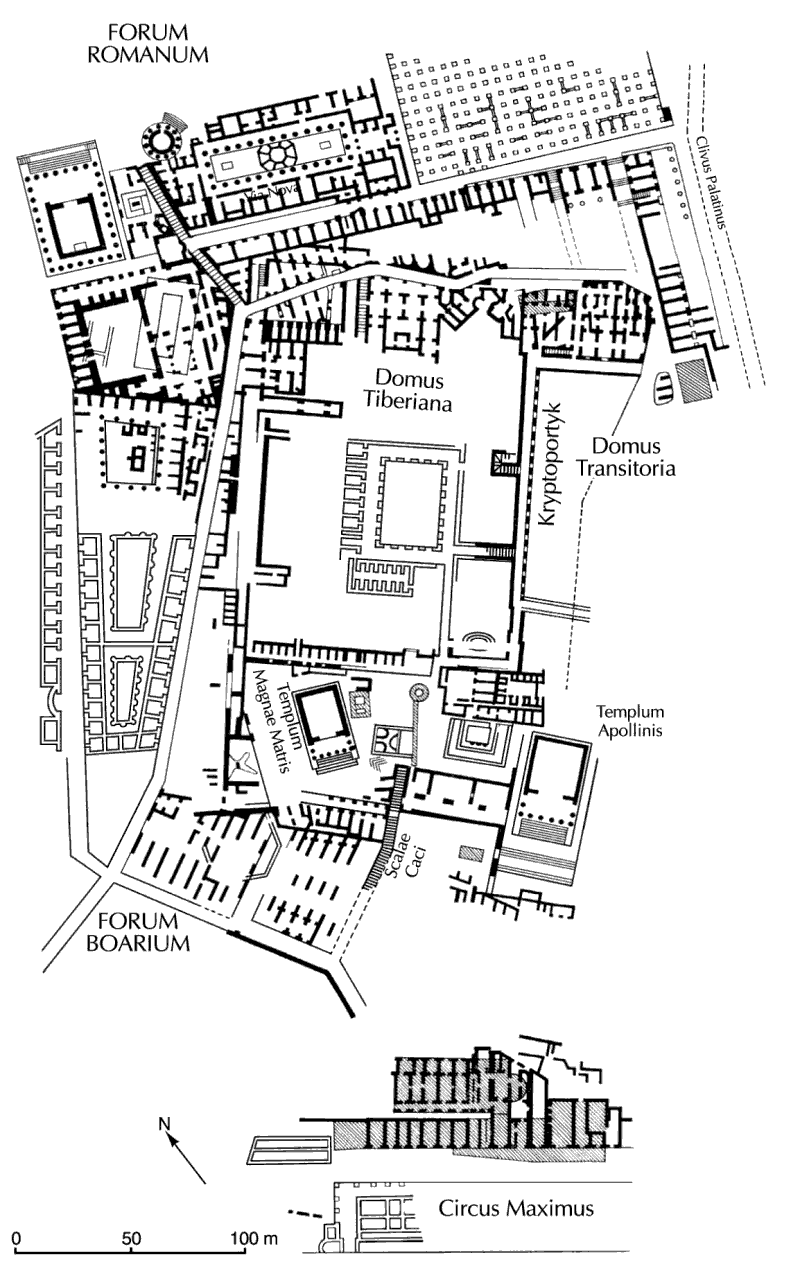 Domus Transitoria (Pałac Przechodni) -miejsce uczty,na której była Ligia.
Pałac Cezara - uczta
Powietrze przesycone zapachem kwiatów, pełne woni olejków... (…) lampy paliły się mdłym płomieniem…
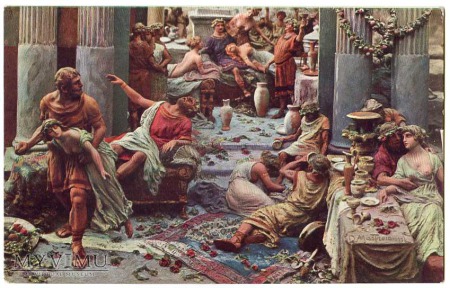 Pałac Cezara – po pożarze
W ciągu czterech lat powstał nieukończony, słynny Złoty Dom (Domus Aurea) znajdujący się na Palatynie, Welii, wzgórzach Celius i Oppius.
Pałac Cezara
Zarys znanych pozostałości Domu Złotego (Domus Aurea) Nerona. 1 - świątynia Klaudiusza (templum Claudii); 2 - Cyrk Wielki (Circus Maximus): 3 - okrągła sala na Palatynie; 4 - Domus Tiberiana; 5 - Dom Złoty na Eskwilinie; 6 - staw (stagnum) w miejscu późniejszego Koloseum; 7 - westybul z kolosem Nerona. [Kolorem szarym oznaczono pozostałe budowle].
Ruiny Złotego Domu Nerona
Miejsca historyczne w Quo vadis
KAPITOL
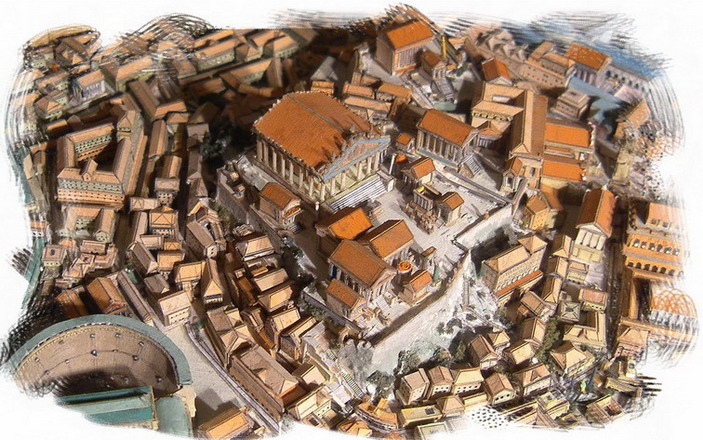 Miejsca historyczne w Quo vadis
FORUM ROMANUM
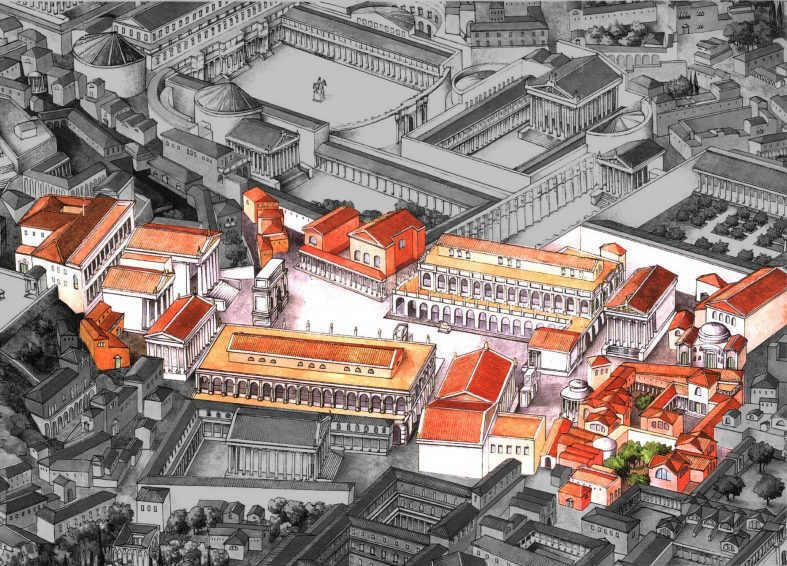 Miejsca historyczne w Quo vadis
CIRCUS MAXIMUS
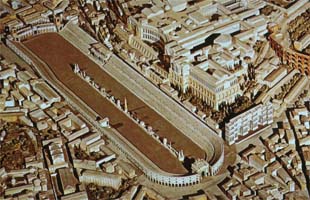 Miejsca historyczne w Quo vadis
Cyrk Nerona
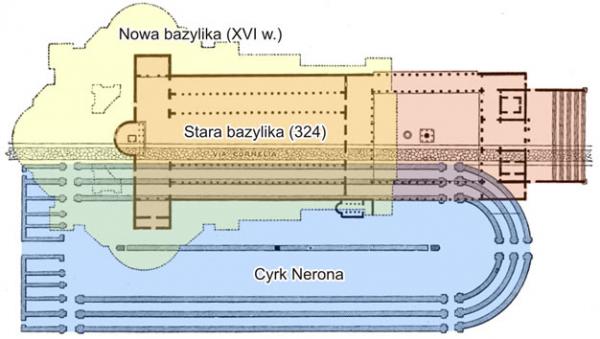 Miejsca historyczne w Quo vadis
Termy i ogrody Agryppy
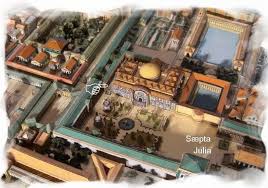 Zadanie
Podaj jeszcze trzy historyczne miejsca wymienione w powieści przez Sienkiewicza.